Старуха Шапокляк
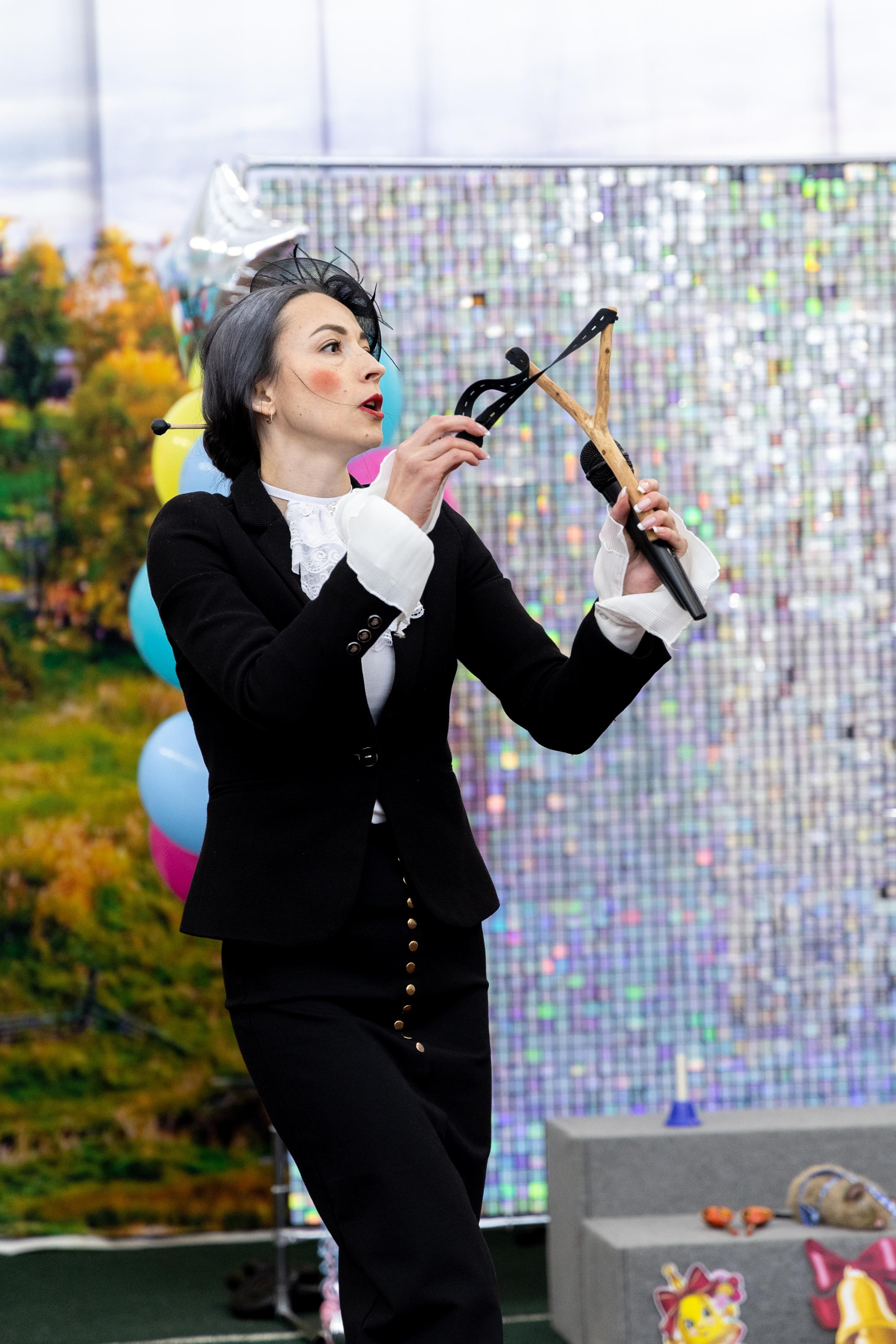 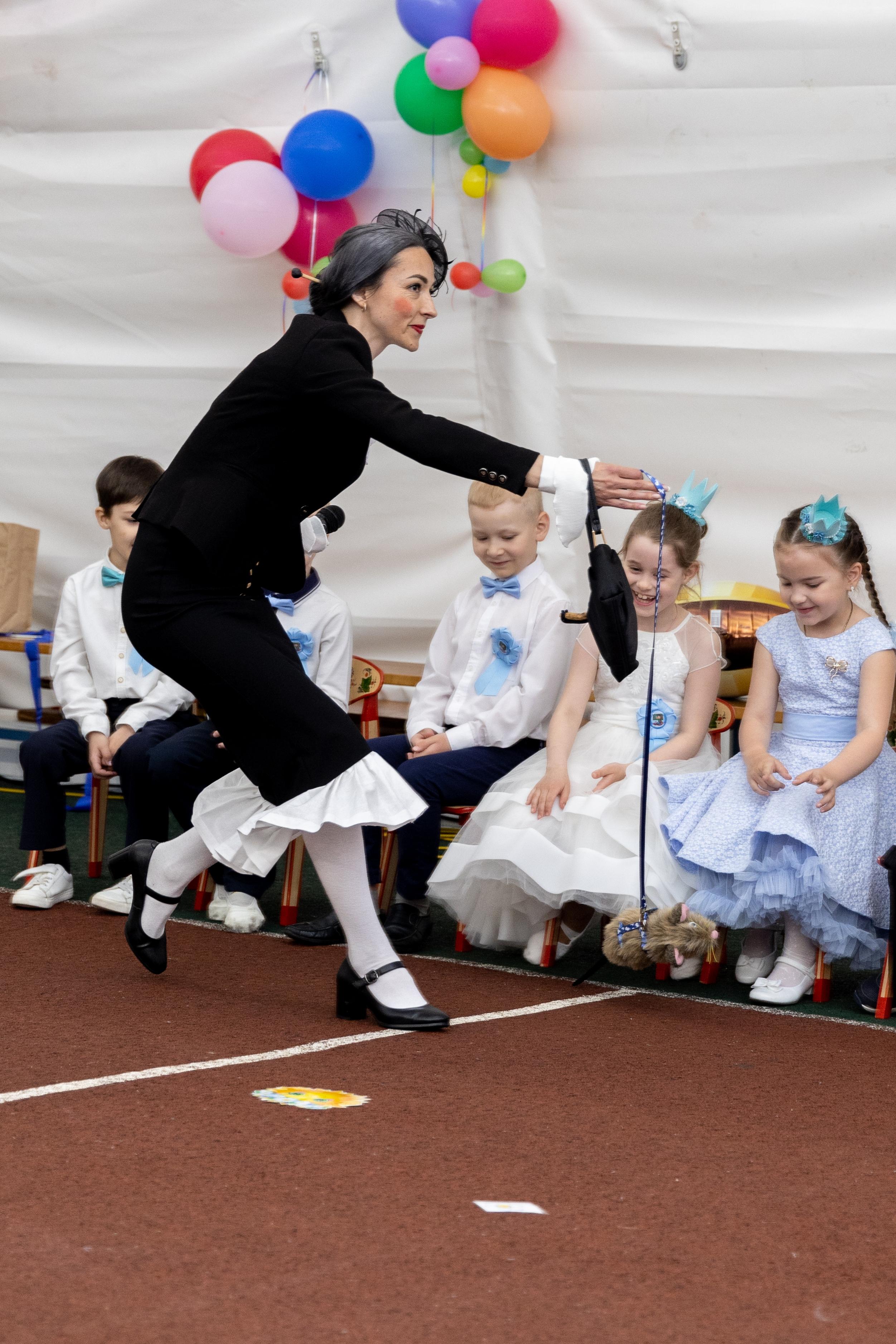 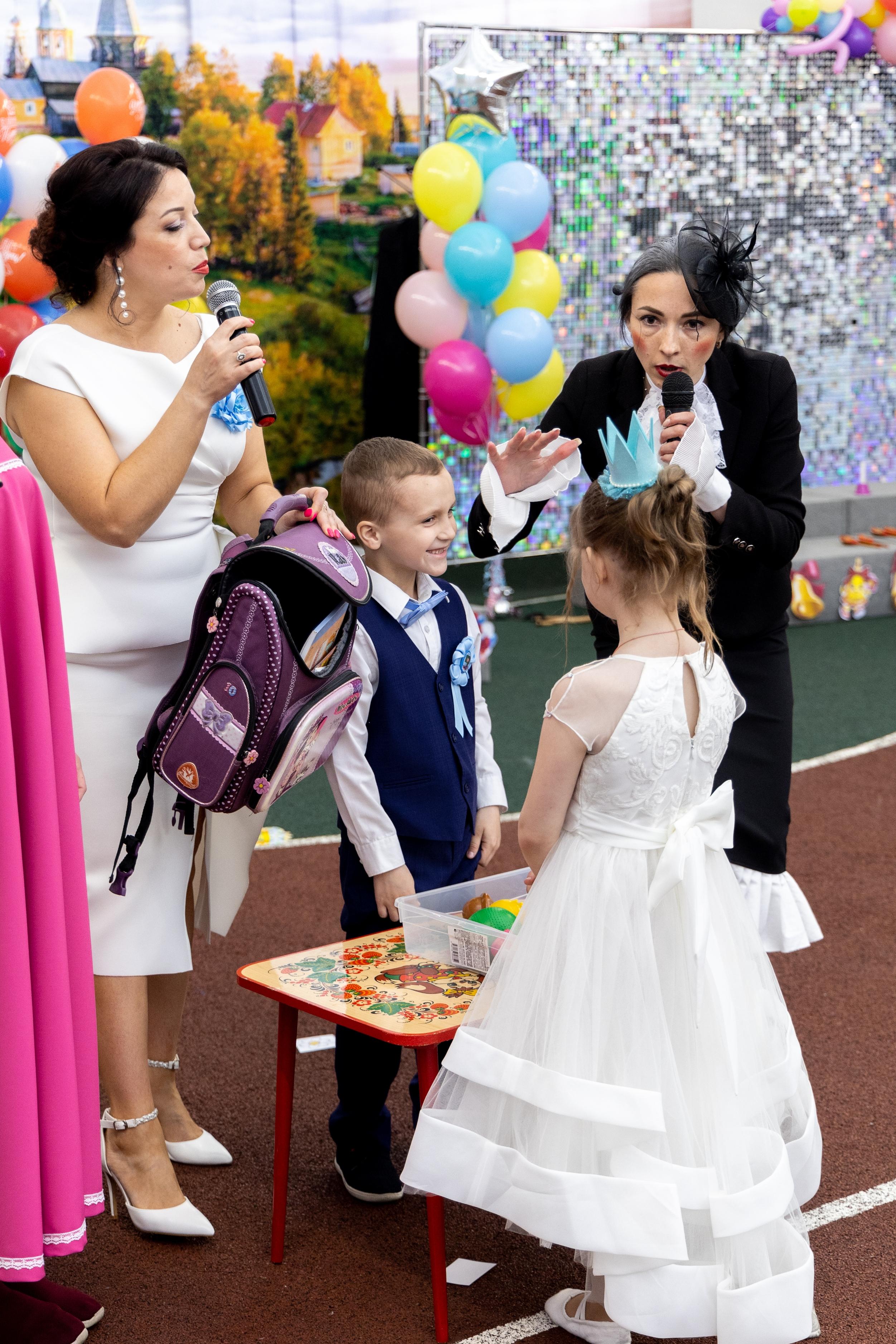